CHAPTER 1. 
INTRODUCTION
2
FIXED SPECTRUM ASSIGNMENT
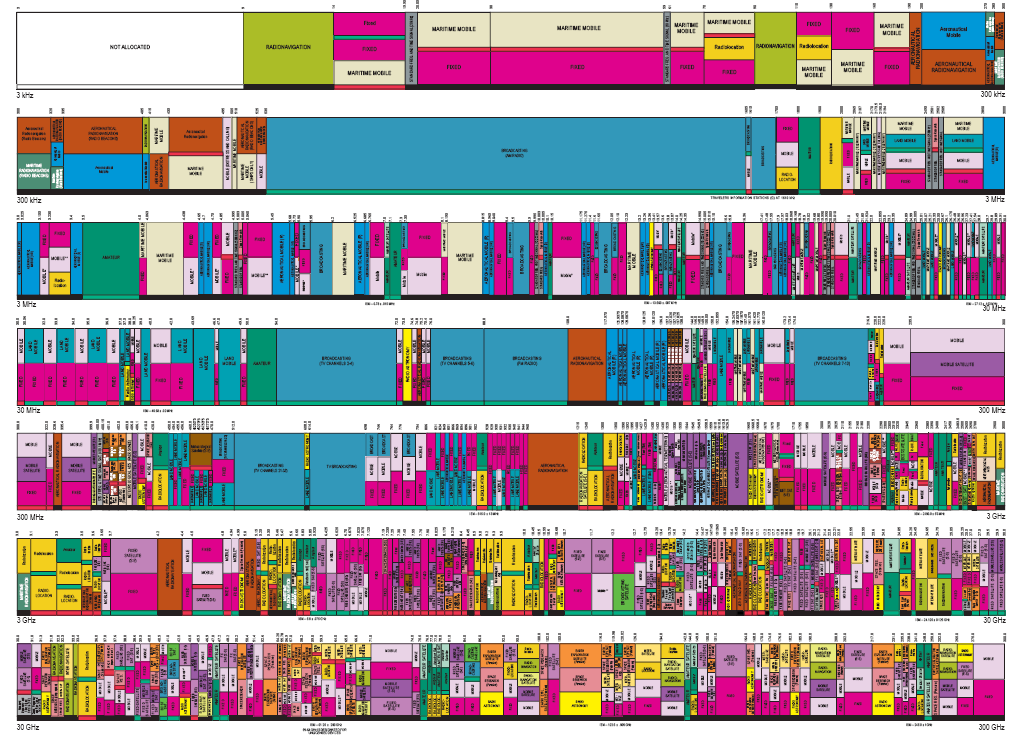 3
Fixed Spectrum Utilization
Maximum Amplitudes
Heavy Use
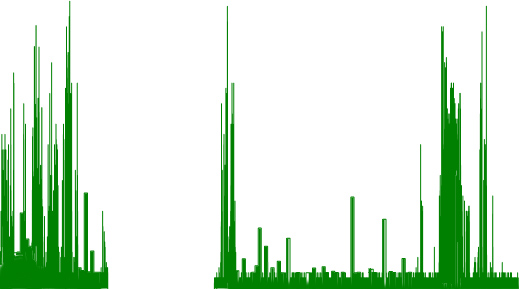 Heavy Use
Amplitude (dBm)
Sparse Use
Medium Use
Frequency (MHz)
4
Fixed Spectrum Utilization
PSD (Power Spectrum Density)
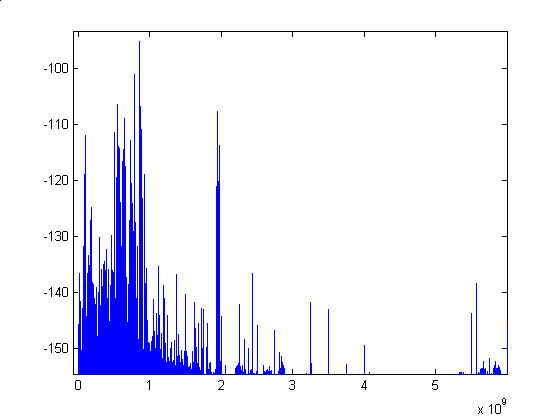 GHz
Measurements show that there is wide range of spectrum utilizations 
across 6 GHz of spectrum
5
Problems of Fixed Spectrum Utilization
Spectrum usage is concentrated on certain portions of the spectrum 

A significant amount of the spectrum remains unutilized.

According to FCC (Federal Communication Commission):
  Utilization of the fixed spectrum assignment is approx.
  15-85% based on temporal and geographical variations

 Limited Available Spectrum and Inefficient Spectrum Usage!
6
COGNITIVE RADIO NETWORKS; DYNAMIC SPECTRUM ALLOCATION NETWORKS (DSANs); xG INITIATIVE
Dynamic Spectrum 
Allocation
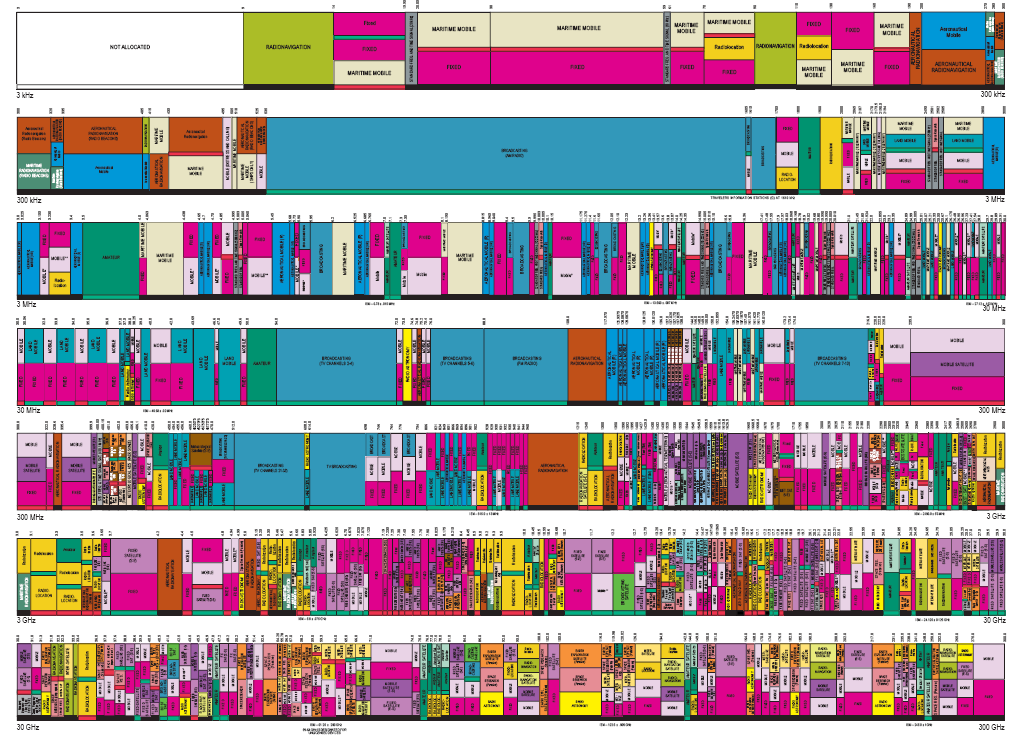 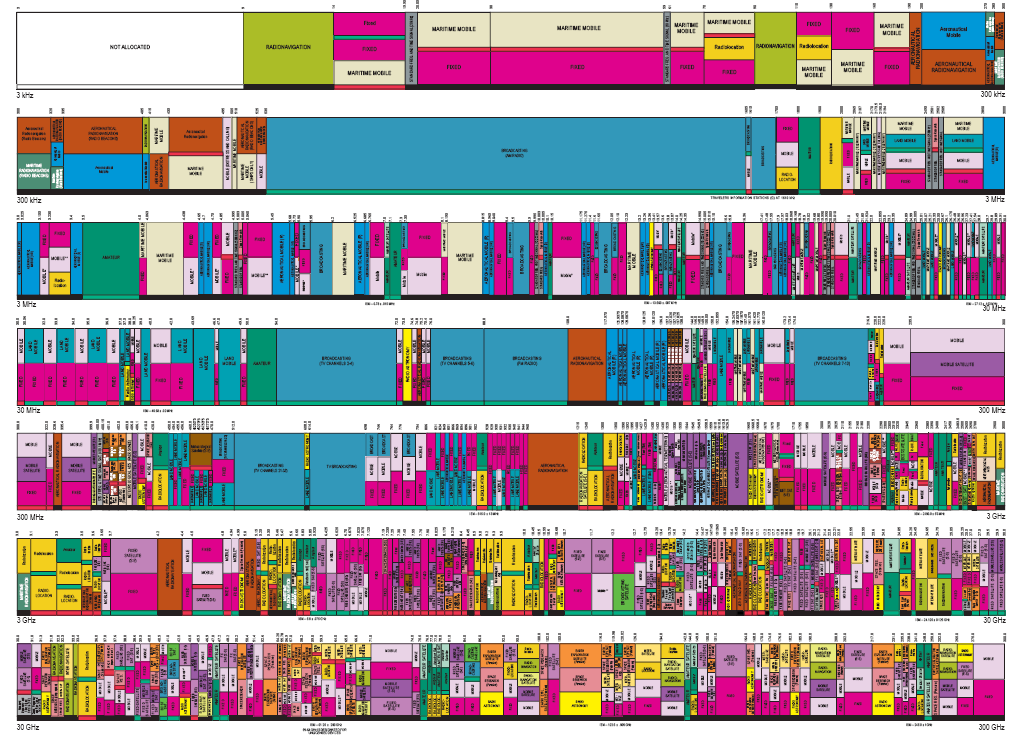 7
OVERALL VIEW
Applications
Adaptive
Protocol
Suite
TCP/UDP
IP
MAC
Error Control
Dynamic Spectrum 
Allocation
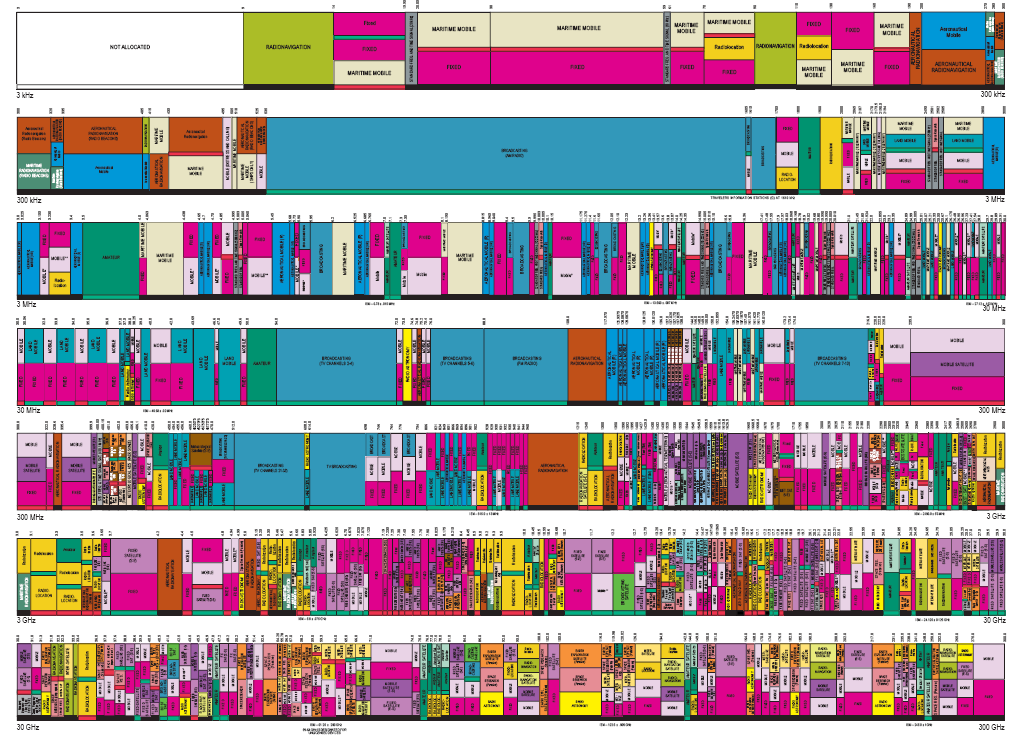 Physical
WiMAX
Sensor
Networks
WirelessLANs & MANs
Cellular
(2,3,4-G)
Mesh Networks
8
COGNITIVE RADIO
A “Cognitive Radio” is the key enabling technology for Dynamic Spectrum Access!!

Capability to use or share the spectrum in an opportunistic manner. 
  “BANDWIDTH HARVESTING”

Dynamic spectrum access techniques allow the CR to operate in the 
  best available channel.
9
SPECTRUM MANAGEMENT FRAMEWORK
1)  Determine which portions of the spectrum is available and detect the 
      presence of licensed users when a user operates in a licensed band 
      (Spectrum Sensing)

  2)  Select the best available channel (Spectrum Decision)
  
  3)  Coordinate access to this channel with other users (Spectrum Sharing)

  4) Vacate the channel when a licensed user is detected 
      (Spectrum Mobility).
10
Application Control
QoS Requirements
Spectrum 
Mobility
Function
Application
Spectrum 
Decision
Function
Handoff Delay, Loss
Transport
Reconfiguration
Routing Information/
Reconfiguration
Routing Information
Network Layer
Scheduling 
Information/
Reconfiguration
Link Layer 
Delay
Spectrum
Sharing
Link Layer
Spectrum 
Sensing
Physical  Layer
Sensing Information / Reconfiguration
Sensing 
Information
Handoff Decision, Current and Candidate Spectrum Information
COGNITIVE RADIO NETWORKCOMMUNICATION FUNCTIONALITIES
11